กระดาษคำตอบ
รหัสนักเรียน
โรงเรียน …………………………….
0
ก
ก
ข
ข
ค
ค
ง
ง
1
2
21
1
A
A
B
B
C
C
D
D
3
22
2
4
23
3
5
24
4
6
25
5
7
26
6
8
27
7
9
28
8
29
9
30
10
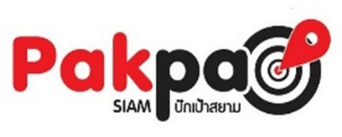 31
11
32
12
33
13
34
14
35
15
36
16
37
17
38
18
39
19
.........................
40
20
กรรมการควบคุมการสอบ
ชื่อ-นามสกุล.............................................................
รายวิชา....................................................................
ชั้น / ห้อง..................................................................
กระดาษคำตอบ
รหัสนักเรียน
โรงเรียน …………………………….
0
ก
ก
ข
ข
ค
ค
ง
ง
1
2
21
1
A
A
B
B
C
C
D
D
3
22
2
4
23
3
5
24
4
6
25
5
7
26
6
8
27
7
9
28
8
29
9
30
10
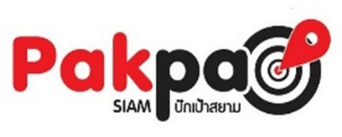 31
11
32
12
33
13
34
14
35
15
36
16
37
17
38
18
39
19
.........................
40
20
กรรมการควบคุมการสอบ
ชื่อ-นามสกุล.............................................................
รายวิชา....................................................................
ชั้น / ห้อง..................................................................